3GPP TSG-RAN5 Meeting #96-e 						      R5-22XXXX
Electronic Meeting, Aug 15 – 26, 2022
Discussion on n39 A-MPR PC2 Test Case
CMCC, Huawei, Hisilicon
Minimum Conformance Requirements for n39 A-MPR PC2@CBW=10MHz & SCS=60KHz
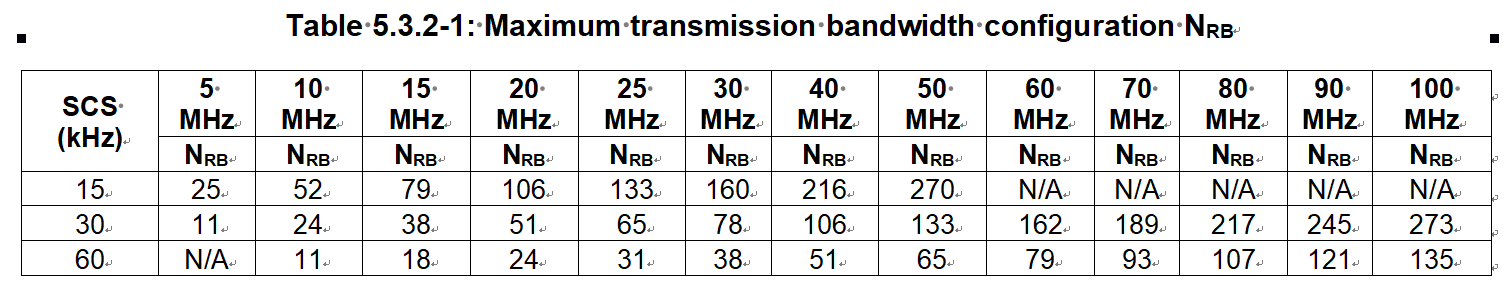 Observation 1: As per Table 5.3.2-1, for CBW=10MHz & SCS=60KHz, the Maximum Transmission Bandwidth is NRB*12*SCS = 11*12*60(kHz) = 7.920(MHz)
Table 6.2.3.3.19-3: A-MPR regions for NS_50 (Power Class 2)
TS 38.521-1 (h50)
Observation 2: As per Table 6.2.3.3.19-3, for CBW=10MHz & SCS=60KHz, the Transmission Bandwidth is (LCRB + RBstart)*12*SCS ≥ 8.1(MHz). The Transmission Bandwidth is “larger” than the Maximum Transmission Bandwidth, which is unreasonable.
Minimum Conformance Requirements for n39 A-MPR PC2@CBW=15MHz & SCS=60KHz
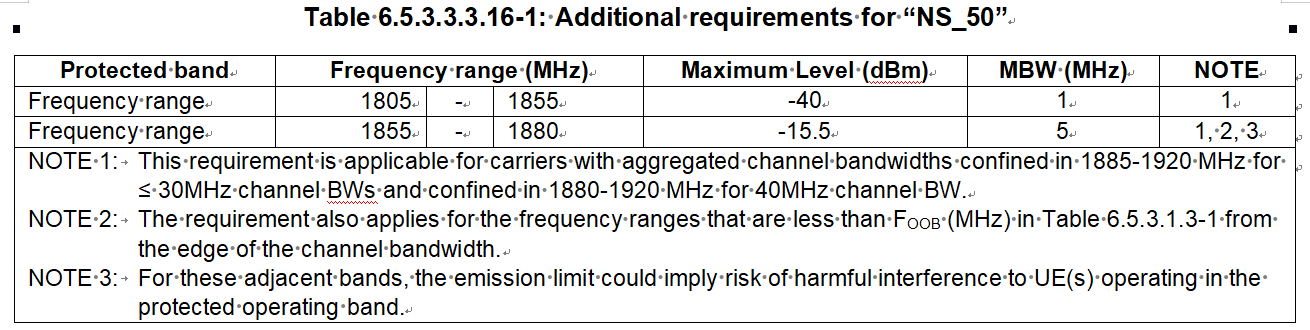 Observation 3: As per Table 6.5.3.3.3.16-1, the Protected band is lower than n39. So the possible smallest RBstart and biggest LCRB should be chosen for most “critical” scenario.
Table 6.2.3.3.19-3: A-MPR regions for NS_50 (Power Class 2)
TS 38.521-1 (h50)
Observation 4: As per Table 6.2.3.3.19-3, RBstart should be >4.5, and RBstart=5 is chosen. So LCRB should be ≥12.25. For CP-OFDM, the possible biggest LCRB =18-5=13. For DFT-s-OFDM, the possible biggest LCRB =12, which contradict LCRB≥12.25.
Minimum Conformance Requirements for n39 A-MPR PC2@CBW=20MHz & SCS=60KHz
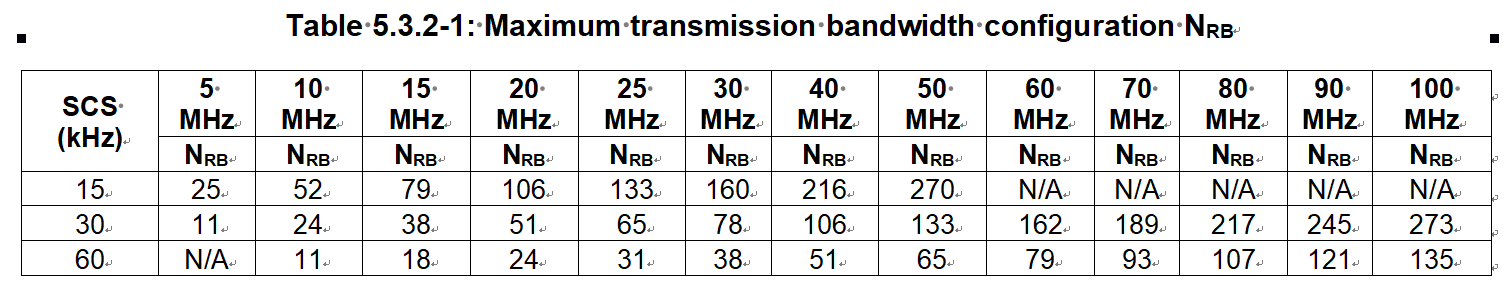 Observation 5: As per Table 5.3.2-1, for CBW=20MHz & SCS=60KHz, the Maximum Transmission Bandwidth is NRB*12*SCS = 24*12*60(kHz) = 17.28(MHz)
Table 6.2.3.3.19-3: A-MPR regions for NS_50 (Power Class 2)
TS 38.521-1 (h50)
Observation 6: As per Table 6.2.3.3.19-3, RBstart should be >6.25, and RBstart=7 is chosen. So LCRB should be ≥16.75. For CP-OFDM, the possible biggest LCRB =24-7=17. For DFT-s-OFDM, the possible biggest LCRB =16, which contradict LCRB≥16.75.
Proposals
There might be more contradictions to be identified from Table 6.2.3.3.19-3 of TS 38.521-1.
Proposal 1: To send LS to request RAN4 to review Table 6.2.3.19-3 of TS 38.101-1, from which RAN5 derives “Table 6.2.3.3.19-3: A-MPR regions for NS_50 (Power Class 2)”.
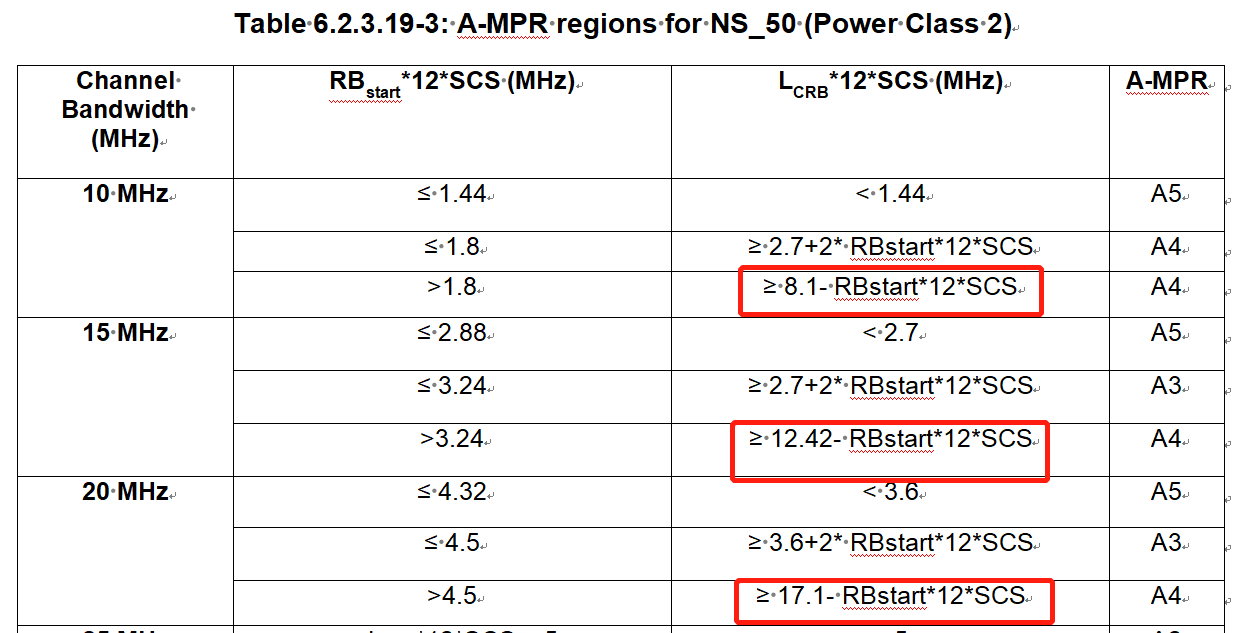 TS 38.101-1 (h60)
Thank you!